Update on LIGO instrumentsOpenLVKEM town hall, 15 December 2022
P. Fritschel, LIGO Lab, MIT
LIGO-G2202195-v1
LIGO Interferometer Status
H1
In Commissioning mode since beginning November
Including new Filter Cavity since end November
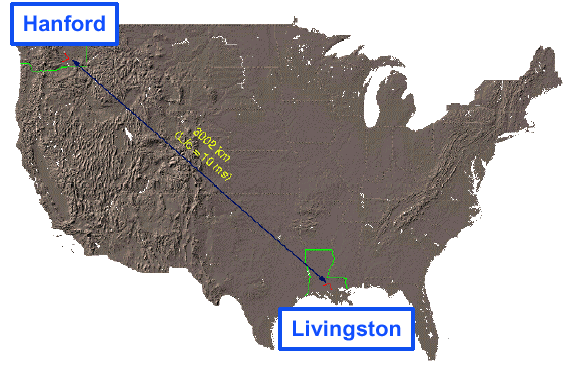 3000 km (10 ms)
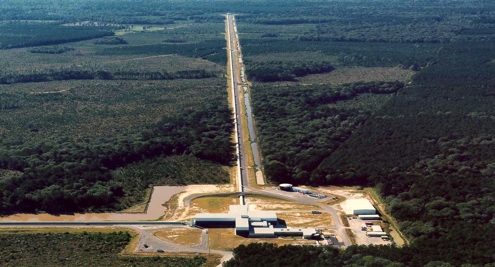 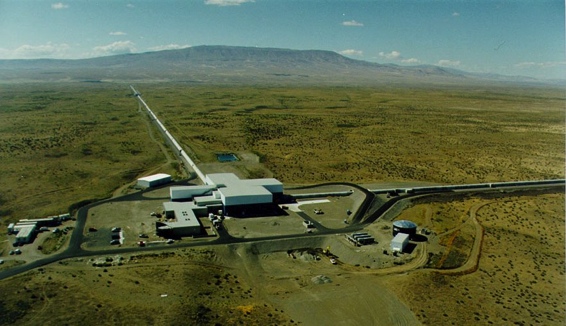 L1
In Installation mode since August for replacement of both End Test Masses
Commissioning will commence in January
2
Summary of LIGO Improvement Goals
3
O4 Projection for L1
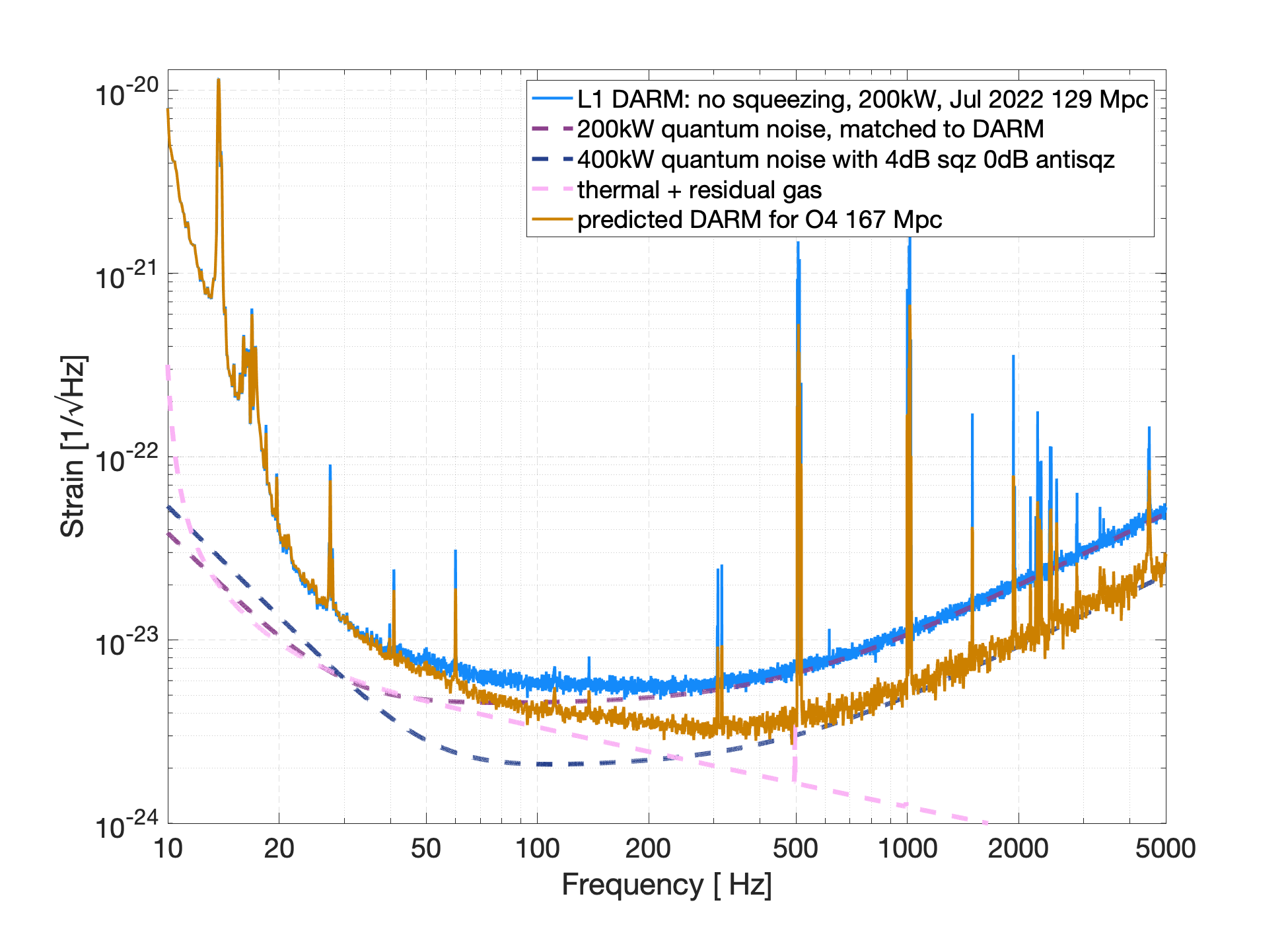 Start w/ July 2022 spectrum
Double the laser power
+ 4 dB of squeezing
0 dB of anti-squeezing thanks to the filter cavity (no radiation pressure increase)
167 Mpc BNS range, predicted
4
Plot from A. Effler